Урок по физике в 8 классе«Теплопроводность»
теплопроводность
- явление передачи внутренней энергии от одной части тела к другой или от одного тела к другому при их непосредственном контакте
Теплопроводность твердых тел
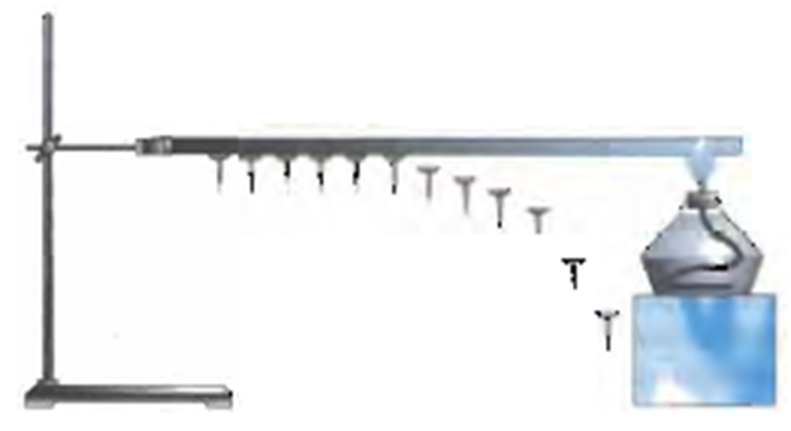 Металлы обладают большой теплопроводностью
ТЕПЛОПРОВОДНОСТЬ  У  РАЗЛИЧНЫХ МЕТАЛЛОВ   НЕОДИНАКОВАЯ
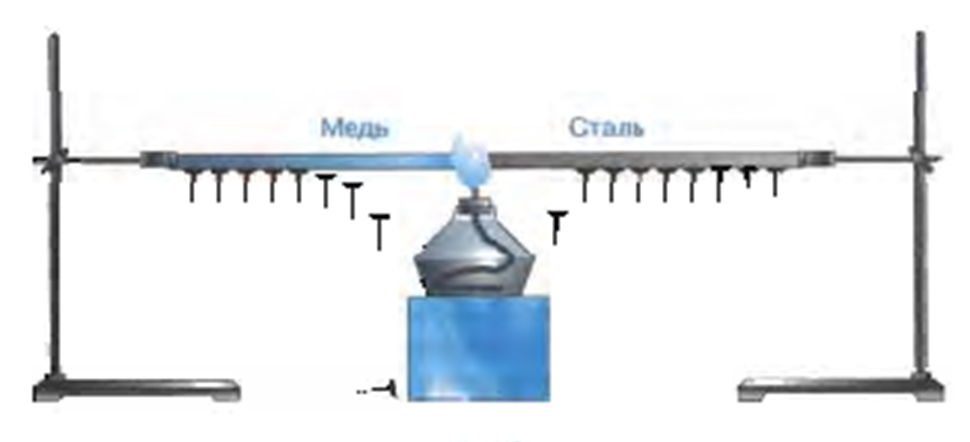 Наибольшую имеют серебро и медь
Теплопроводность жидкостей
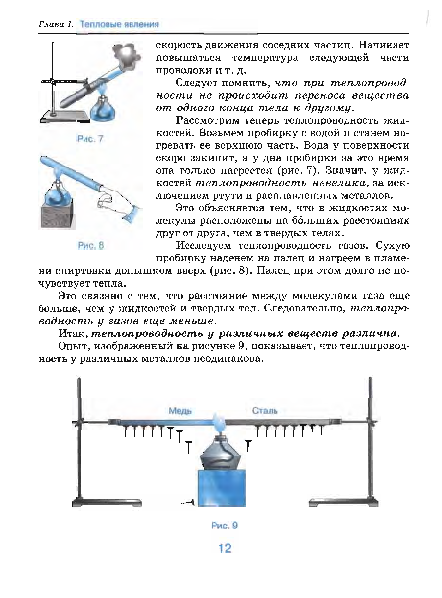 Теплопроводность жидкостей небольшая

Исключение :
ртуть и расплавленные металлы
Теплопроводность газов
Теплопроводность газов мала.
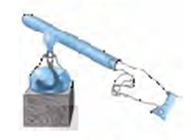 Почему вакуум обладает самой низкой теплопроводностью?
Прочитать два последних абзаца из параграфа 4 на странице 13 и ответить на вопрос. 

Почему мех, пух, перья на теле животных и птиц, а также одежда человека защищают от холода?
В стакан налит горячий чай. Как осуществляется теплообмен между чаем и стенками стакана?

Почему нагретые детали охлаждаются в воде быстрее, чем на воздухе?

Зачем ствол винтовки покрывают деревянной накладкой?

Почему вы обжигаете губы, когда пьете чай из металлической кружки, и не обжигаете, когда пьете чай из фарфоровой кружки? (Температура чая одинаковая.)

Если температура в комнате 16 °С, то нам не холодно, но если войти в воду, температура которой 20 °С, то мы ощущаем довольно сильный холод. Почему?
Самостоятельная работа
Домашнее задание.
 
§ 4, Упр.1   № 1 – 3
Литература:
1. Перышкин А.В. Физика 8 кл.- Москва: Дрофа, 2010.
2. Лукашик В.И., Иванова Е.В. Сборник задач по физике 7-9.- Москва:     Просвещение, 2008.
Спасибо за внимание!